Fulvia Pilat
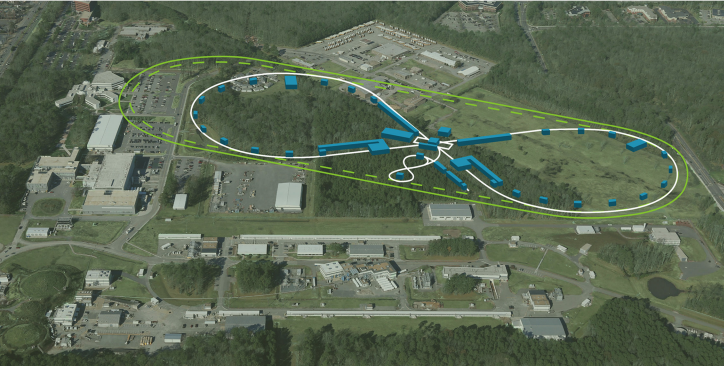 Welcome and Charge
Click to add title
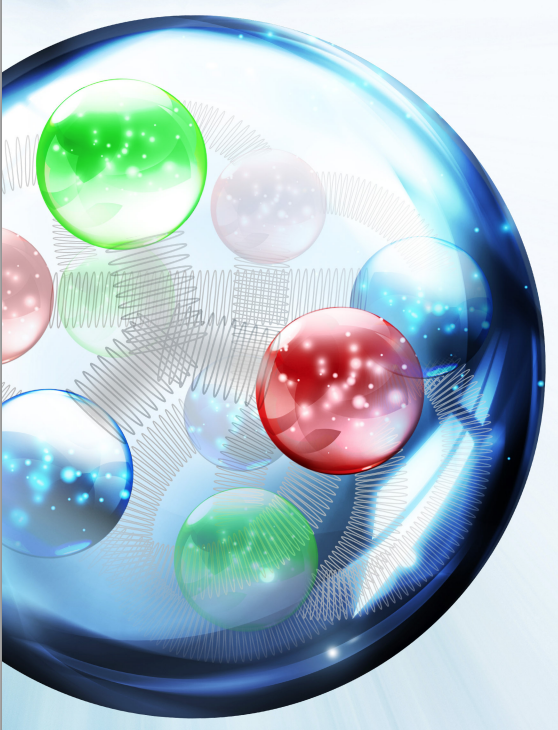 Click to add subtitle
2nd MEIC Collaboration Meeting       October 5-7, 2015
MEIC Overview
MEIC Figure 8 Concept

  Initial configuration:
3-10 GeV on 20-100 GeV ep/eA collider
Optimized for high ion beam polarization:
polarized deuterons
Luminosity: 
up to few x 1034 e-nucleons cm-2 s-1 

  Low technical risk

   Upgradable to higher energies 
	250 GeV protons + 20 GeV electrons

  Flexible timeframe for Construction 	consistent w/running 12 GeV CEBAF

   Thorough cost estimate completed
	presented to NSAC EIC Review

   Cost effective operations

 Fulfills White Paper Requirements
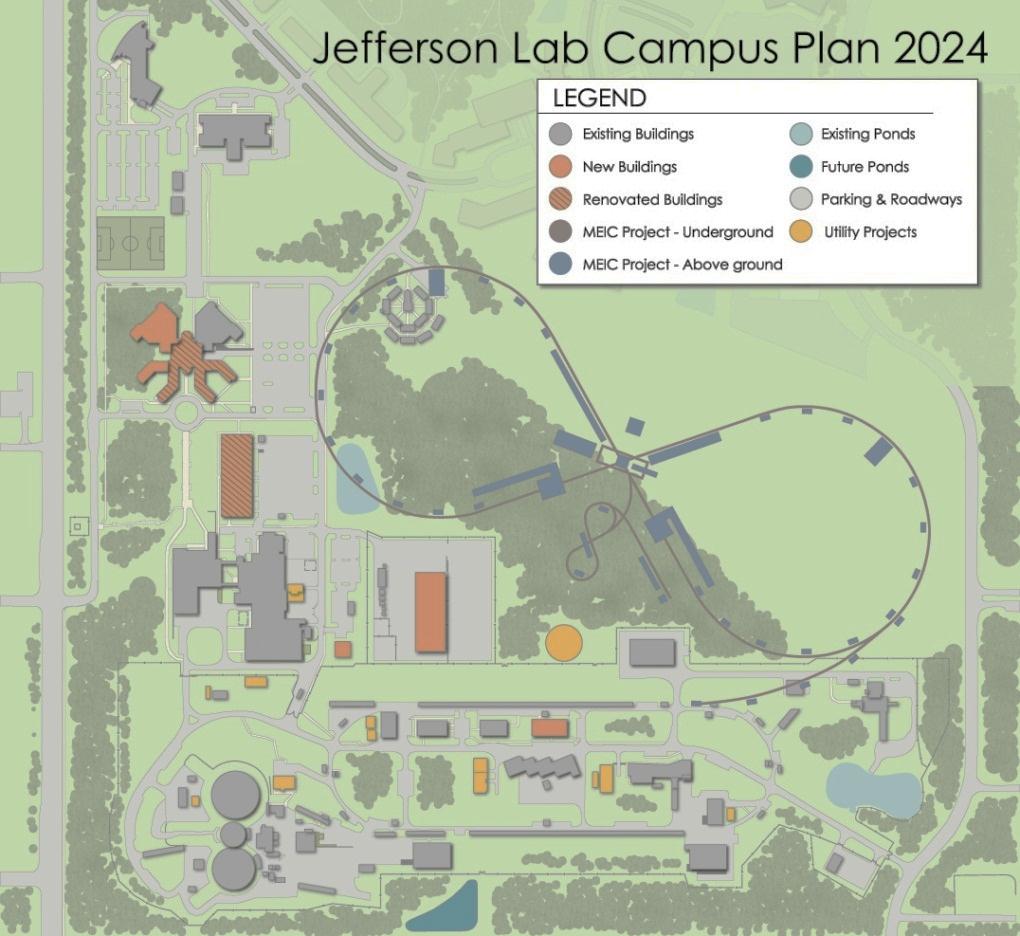 2
MEIC Timeline and context
MEIC design (10+ years)
Physics case and machine requirements defined by White Paper (2011) and refined (2012-14) in preparation for the LRP
Preliminary conceptual design report (2012)
Design optimization, EICAC reviews, internal reviews
NSAC/LRP process starts (2014)
NASC/LRP Cost Review (January 2015)
1st MEIC Collaboration Meeting (March 2015)
NSAC/LRP concluded and (almost) approved (October 2015) 


Baseline design optimization
Pre-project R&D planning and execution
Conceptual Design Report planning and execution

GOAL:	Ready for CD1 and down-select
(Earliest) EIC Realization
2nd MEIC Collaboration Meeting Goals
Overview MEIC design progress and identify remaining challenges and possible optimization

Review the plan for MEIC pre-project R&D and establish priorities for R&D funding

Discuss initial efforts and plans for Engineering, Civil Construction, Radiation protection 

Overview detector R&D and IR integration 

Engage institutions and industrial partners to strengthen the MEIC Collaboration

Plan the next Collaboration Meeting
5